Жертвой Иисуса Христа я спасён от огня
Ранами Иисуса Христа я исцелён, нет сомнения
Кровью Иисуса Христа я омыт от греха
Через смерть Иисуса Христа 
мне дана жизнь вечная
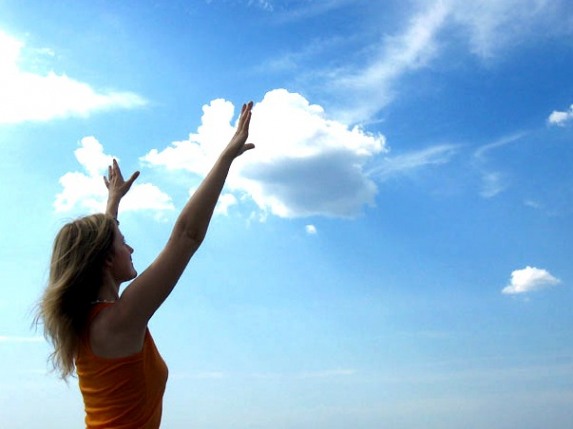 Благослови, душа моя, Господа, благословиИ вся внутренность моя Святое имя Его, хвала!Благослови, душа моя, Господа, благословиИ не забывай всех благодеяний Его!
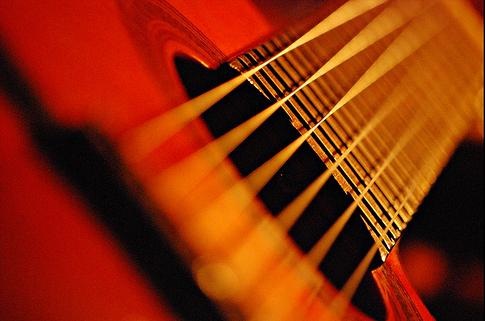 Я верю в Голгофскую жертву, кровь Святую Твою
В то, что имя моё записано на небесах!
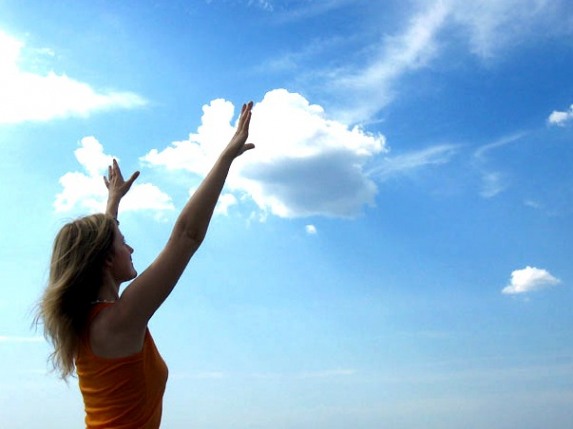 Благослови, душа моя, Господа, благословиИ вся внутренность моя Святое имя Его, хвала!Благослови, душа моя, Господа, благословиИ не забывай всех благодеяний Его!
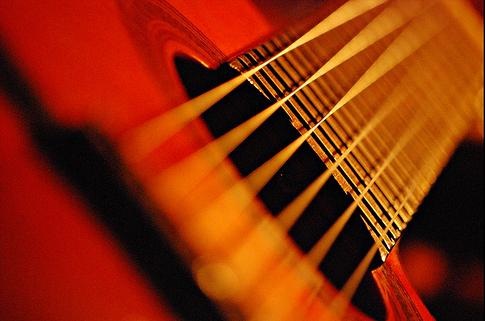